湘威驾校需求文档汇报
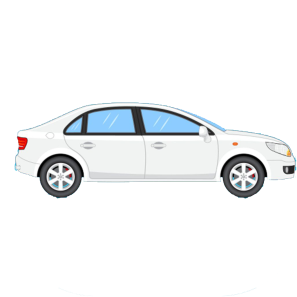 征程二
源志不凡团队
一、准备
二、过程
First
三、总结
①微信联系湘威驾校负责人，约时间进行探讨。


②准备所需的材料和商谈中所需用到的东西
一、准备
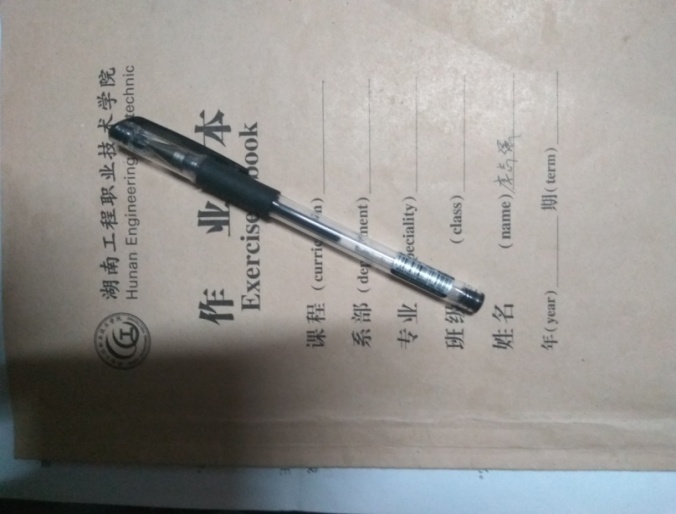 前期准备
记录本
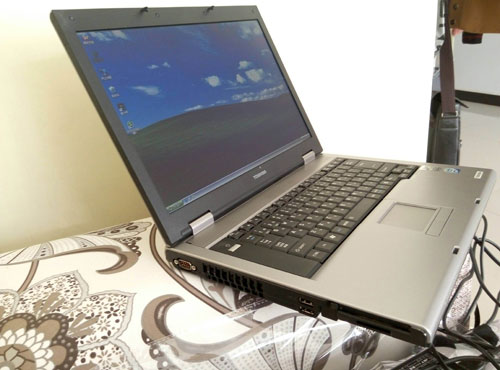 笔记本
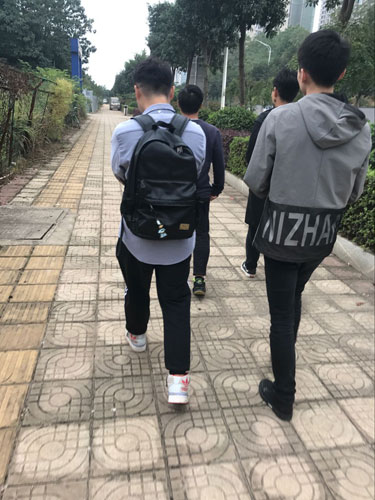 去湘威的驾校的路上：
调研文档：
用自己团队所做的调研文档给客户看作为参考。
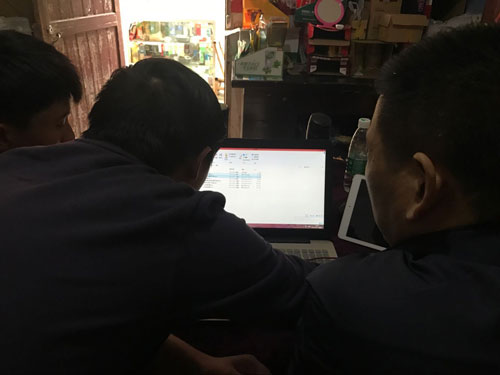 二、过程
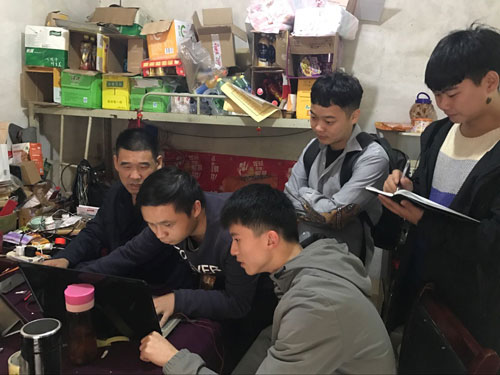 建议：
对客户在某些方面的想法提出一点建议，引导客户进行需求文档制作。
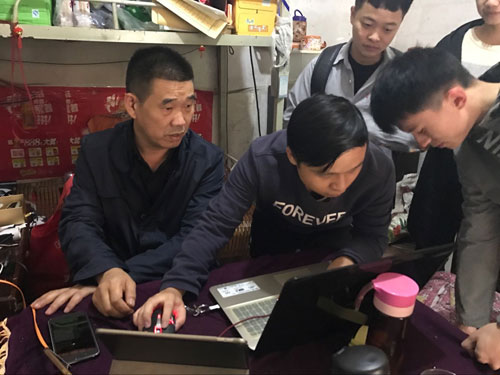 二、过程
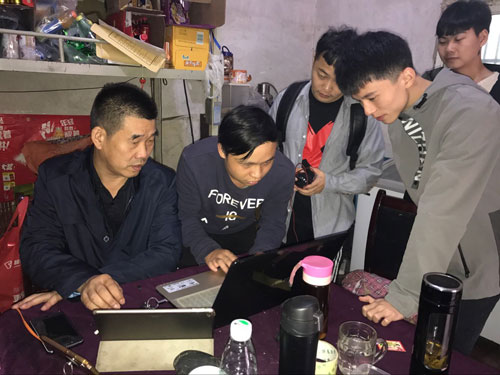 共识：
在一番的交谈协商中，我们最终达成一致的共识。
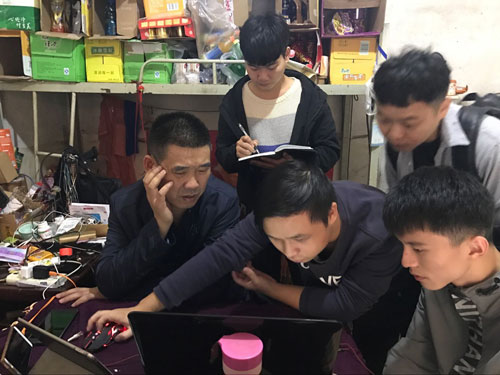 二、过程
与湘威驾校负责人的合照：
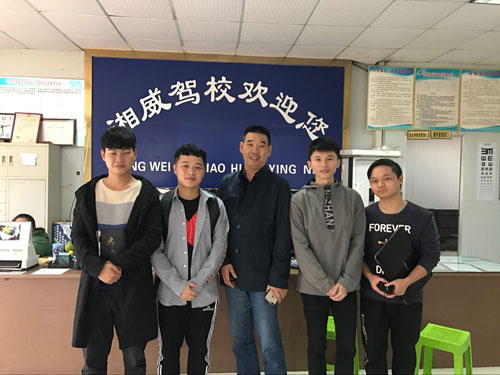 二、过程
在此次的面对面交谈中，我们团队最终与客户共同协商制作出湘威驾校网站需求文档
三、总结
谢谢观看
湘威驾校需求文档汇报
源志不凡团队